Pit 4 Beroepsinterventies
W19
Periode 4
Les 4
TERUGBLIK VORIGE LES
Stap 3 Toepassen
Aflevering verslaafd

Welke interventies hebben jullie gezien tijdens de aflevering?
VANDAAG stap 4 Thema interventie
Bij elke thema hoort een casus. Je kiest zelf een thema en ontvangt dan de bijbehorende casus.

Zes thema’s:
Eenzaamheid 
Jongerenparticipatie 
Maatschappelijke opvang 
Ouderenparticipatie 
Sociale veiligheid
Maatschappelijke activering
Stap 4 thema interventie
Jullie hebben nu allemaal een thema gekozen en een casus ontvangen. Lees de casus goed door en schrijf belangrijke en opvallende punten op.

 Wat is de hulpvraag in de casus? 
 Wat is er aan de hand? 
Wat moet er voorkomen worden? 
Opgelost worden? 

Denk na over welke interventie jij kunt inzetten als professional (volgende week ga je jouw gekozen interventie uitwerken).
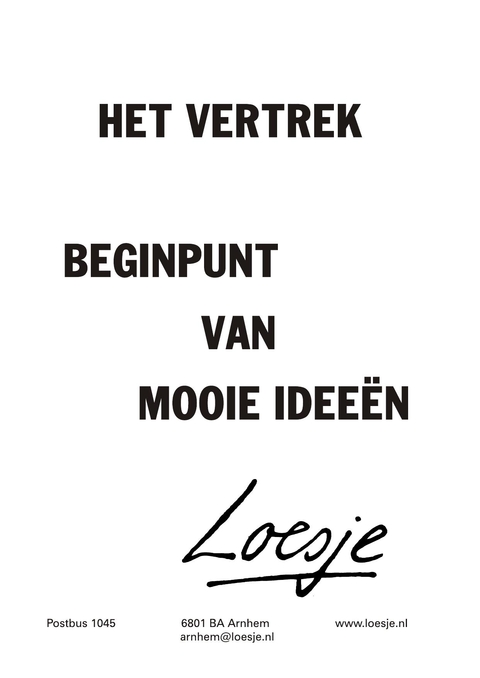 Aan de slag
10 min voor het einde van de les terugkomen op Skype
Aan het eind van de les de vragen over de casus beantwoord inleveren via de mail bij Dana & Myrthe